Diversity & the Graduate Student Landscape
Dana Mordecai, University of North Texas,  TXGAP, Immediate Past President
Robert Stephens, Baylor College of Medicine, TXGAP, President
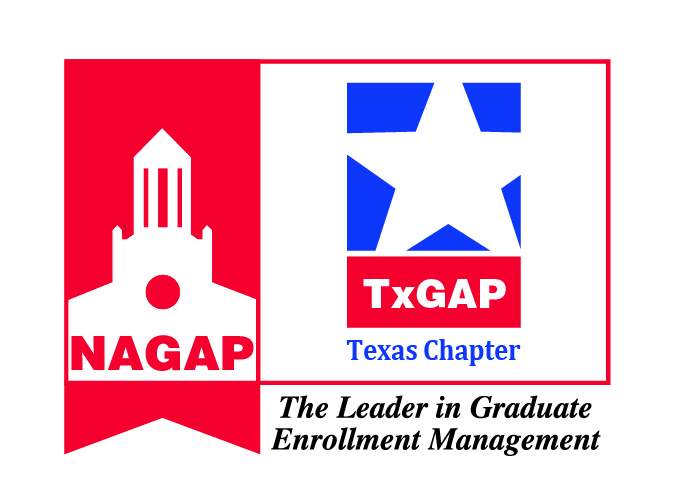 [Speaker Notes: Many thanks to Dr. Prybutok and ATGS for this opporunity to speak. I’m Dana Mordecai and I work at UNT as Assistant Director for Graduate Recruitment. I’m also the immediate past-president of TXGAP, the Texas Chapter of NAGAP, the leader in Graudate Enrollment Managmenet. Many of you know of TXGAP as the Texas Association for Graduate Admissions Professionals. Robert Stephens, the current President and others in the state have recently discussed a desire to focus efforts on diversity recruitment efforts for graduate and professional schools. Robert was not able to be here tonight as he is on the road recruiting.]
Objectives
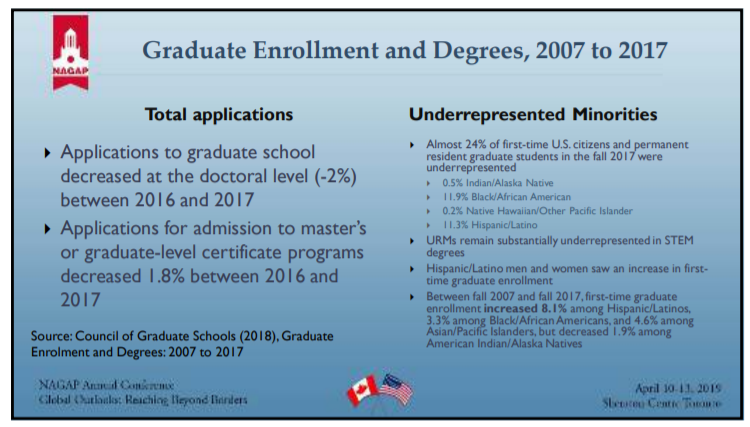 What’s the problem?
What’s the solution?
How can you help?
[Speaker Notes: I’ll not take too much time, but want to take a few moments to discuss: What’s the problem, what’s the solution and how you can help. NAGAP has long provided an opportunity for graduate school recruiters and leaders to share about strategies, best practices and research about diversity in higher education, specifically in graduate and professional programs. We wanted to specifically tackle this effort in Texas.]
What’s the Problem?
Black, Hispanic and Native American students suffer more…

15% completion of all doctorates in U.S.

These groups represent 30% of the U.S. Population and 35% of those may be doctoral-graduate age.
Graduate/professional programs struggle with enrollment of diverse groups
Often first-gen with limited support during the graduate/professional school search/application process
Need more opportunities in Texas to target diverse populations with advanced degree opportunities
The Chronicle of Higher Education, January 2019 “How to Increase Graduate-School Diversity the Right Way”
[Speaker Notes: DANA:]
What we propose
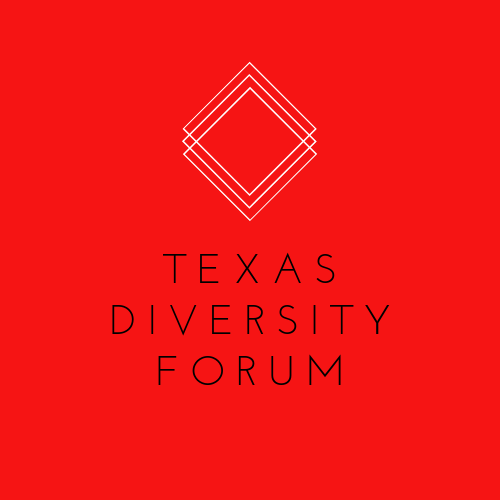 Model recruitment event after Lone Star Graduate Diversity Colloquium and California Diversity Forum
[Speaker Notes: Many of you recall the Lone Star Graduate Diversity Colloquium established in 2006 to further the statewide Closing the Gaps iniative with the Texas Higher Eeuation Coordinating Board. As a collective effort by all colleges and universities in Texas to encourage more underrepresented minorities, women and first generation college students to stay in Texas to complete their graduate education. The last event was held at UNT in 2012. 
California Diversity Forum has been going strong since 1991 formed by the UC and California State university systems. Initial funding from NSF and corporate technology sponsors as turned into an event attended by an average of 1200 students across the state and brings nearly 200 institution representatives from across the U.S.

Strategies should be multipronged and comprehensive and they must be actively promoted by the leaders of the institution, who can play a transformative role for supporting racial and ethnic diversity efforts (Hurtado, Milem, Clayton-Pedersen, & Allen, 1999; Kezar & Eckel, 2005; Smith, 2009; Tierney, 1989).]
Expectations
Understanding → Better prepared students → Applications
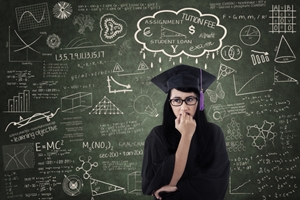 [Speaker Notes: Our initial expectations for this effort will be better understanding for URM students of the graduate school application process, better prepared students  and more applications. As a recruitment effort, our main goal is to increase applications.]
How can you help?
Partner with us
ATGS               TXGAP
Institutional support
Other groups focused on higher ed diversity in Texas
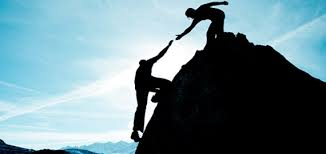 [Speaker Notes: We are asking ATGS to partner with TXGAP and other groups focused on higher education diversity in Texas. First that means establishing a feasability committee. We hope that you will considering participating yourself or staff on your campus to determine if this is a viable activity to pursue. We know you have questions, mostly related to budget – so do we! We’ve started by having conversations with coordiantors of the California events, along with historical documents from the Lone Star event.]
Dana.Mordecai@unt.eduRobert.Stephens@bcm.edu
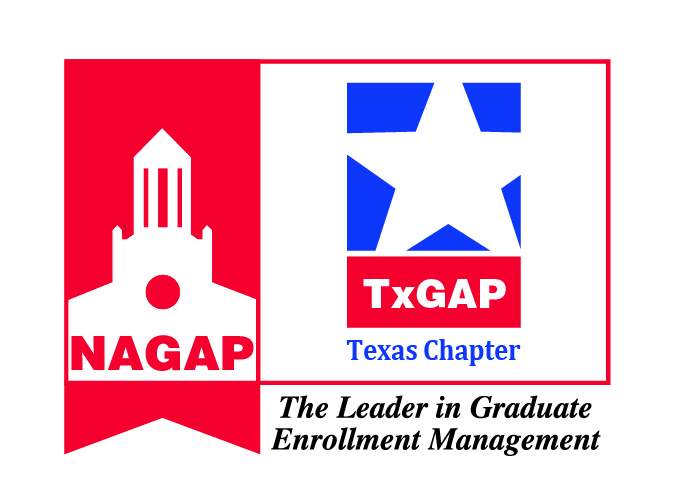 [Speaker Notes: We hope you are able to use some of your time at this conference to discuss how ATGS can support this effort. Please reach out to Robert or myself for questions. Thank you for your time! And enjoy the rest of the program this evening!]